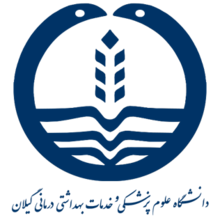 دوازدهمین کنگره کشوری سوختگی
تالار مرکزی شهر رشت
دوم و سوم خرداد ماه 1403
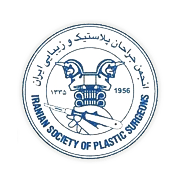 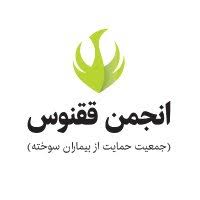 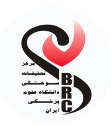 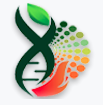 عنوان
نام و مشخصات نویسندگان
محور انتخابی کنگره
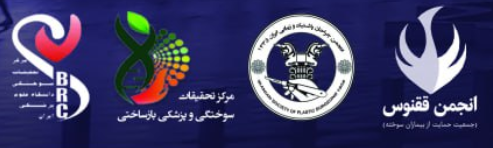 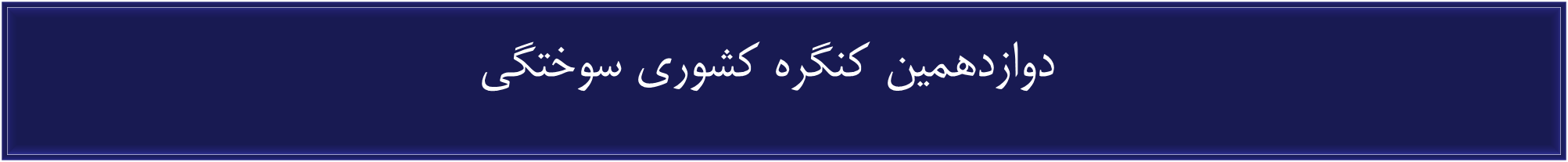 مقدمه
فونت B mitra سایز 18 پررنگ باشد.
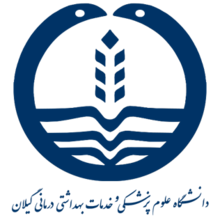 مقدمه
روش‌ها
نتایج
نتیجه‌گیری
مراجع
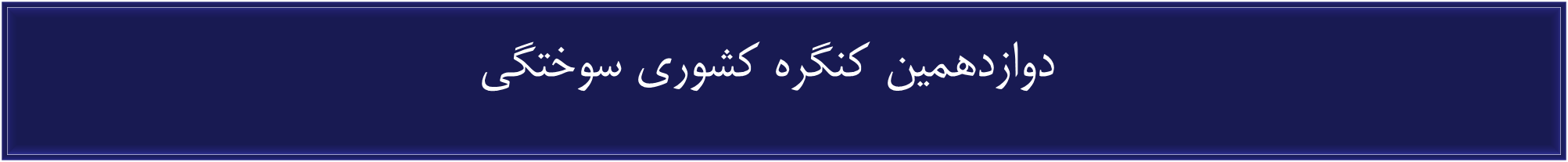 روش‌ها
فونت B mitra سایز 18 پررنگ باشد.
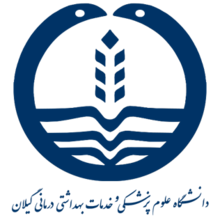 مقدمه
روش‌ها
نتایج
نتیجه‌گیری
مراجع
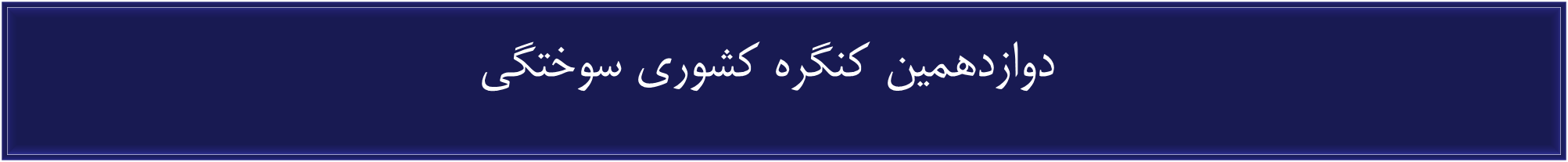 نتایج
فونت B mitra سایز 18 پررنگ باشد.
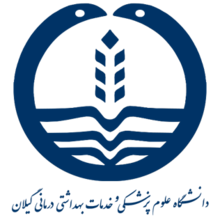 مقدمه
روش‌ها
نتایج
نتیجه‌گیری
مراجع
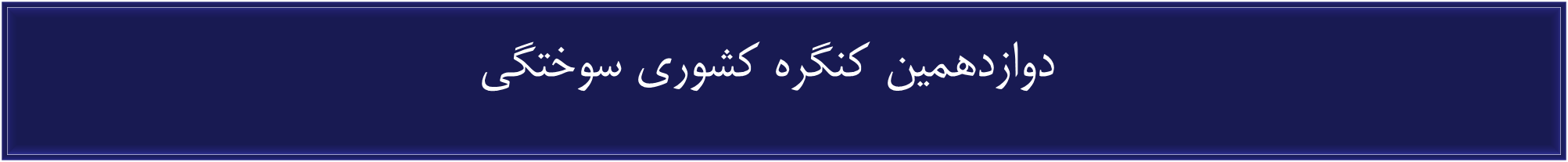 نتیجه‌گیری
فونت B mitra سایز 18 پررنگ باشد.
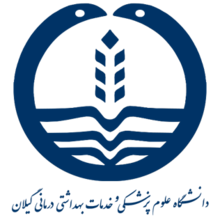 مقدمه
روش‌ها
نتایج
نتیجه‌گیری
مراجع
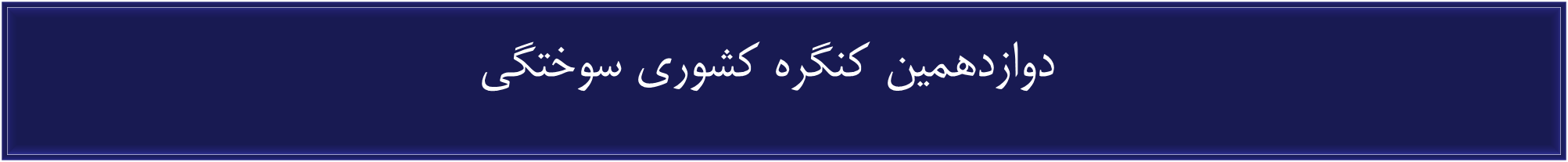 مراجع
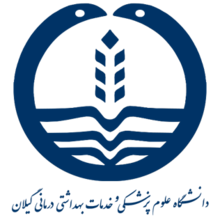 مقدمه
روش‌ها
نتایج
نتیجه‌گیری
مراجع
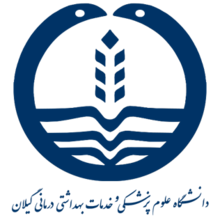 با تشکر از همراهی شما
دوازدهمین کنگره کشوری سوختگی
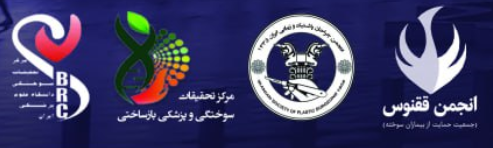